www.nowmedia.ru
Сайт сделали. Что дальше?
Наталья Любанская
SEO-специалист NowMedia
www.nowmedia.ru
Темы доклада
Технические ошибки, которые мы находим на каждом втором сайте.
Как развивать сайт, если вам не о чем писать, а вокруг полно конкурентов?
Чек-лист для самостоятельной проверки сайта.
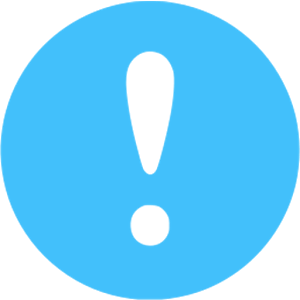 Сайт сделали. Что дальше?
2
www.nowmedia.ru
Технические ошибки, которые мы находим на каждом втором сайте.
Дублированность
1.1 Доступность домена по разным адресам
Когда один и тот же ресурс доступен по разным URL-адресам, например, с префиксом www и без этого префикса
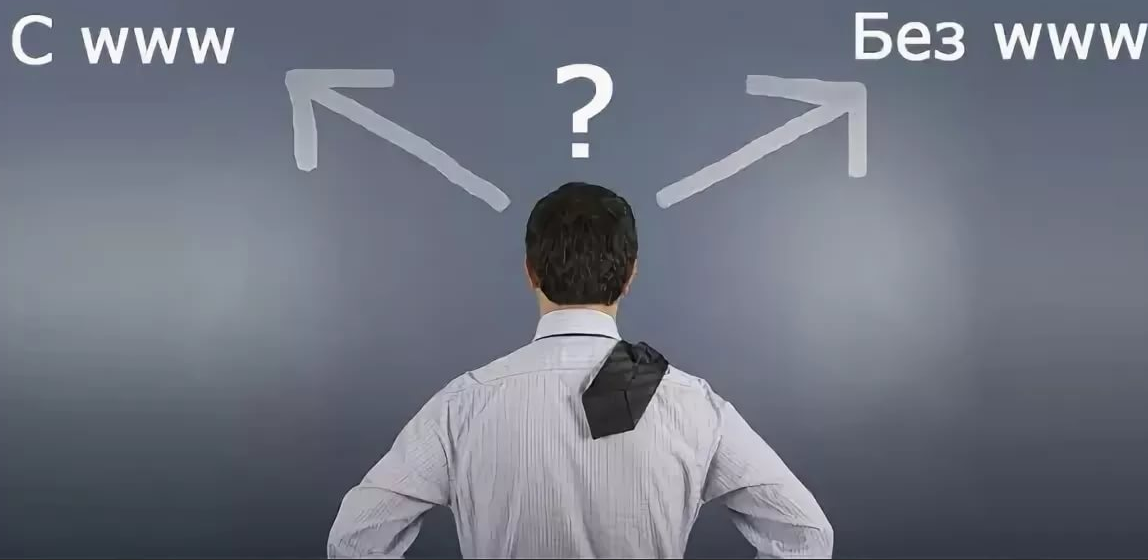 Сайт сделали. Что дальше?
3
www.nowmedia.ru
1.2 Доступность главной страницы по разным адресам.
Главная страница может быть доступна по адресу с index.php или index.html
! Главная страница сайта должна быть доступна лишь по основному адресу. 

Как проверить? 
Необходимо ввести в браузер адрес с index.php или index.html
Если страница доступна и нет редиректа на основной домен, то ошибка существует

Как исправить?
Для исправления этой ошибки следует также использовать 301-ый редирект с дублей на основной домен, либо отдавать 404-ую ошибку (страницы не существуют). Также следует из результатов поиска удалить все дубли с помощью инструментов Яндекс Вебмастера и Гугл консоли.
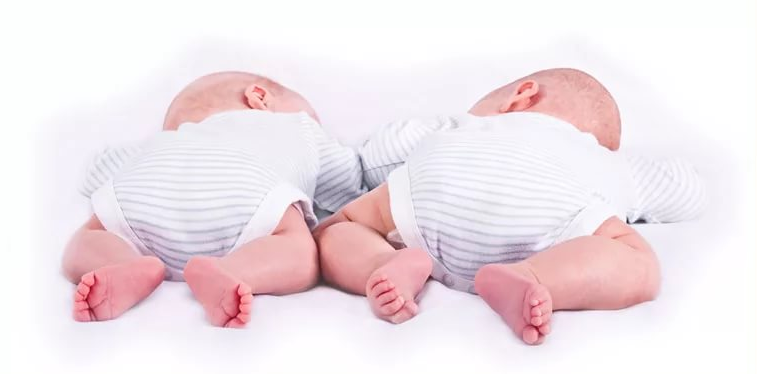 Сайт сделали. Что дальше?
4
www.nowmedia.ru
1.3 Дублирование  метаданных или их отсутствие
Title, description. Они необходимы для людей и поисковых роботов.

Как проверить? 
Это можно проверить анализаторами или можно посмотреть замечания в Яндекс Вебмастере и Гугл Вебмастере. Там будет список урлов с проблемами.

Помните! Метаданные на каждой странице должны быть уникальными. 

Важно. Не стоит писать заглавными буквами в метаданных. Это может отрицательно сказаться на вашем сайте. В Яндексе есть целый раздел посвященный как правильно составлять метаданные https://yandex.ru/support/webmaster/recommendations/using-meta-desc.html
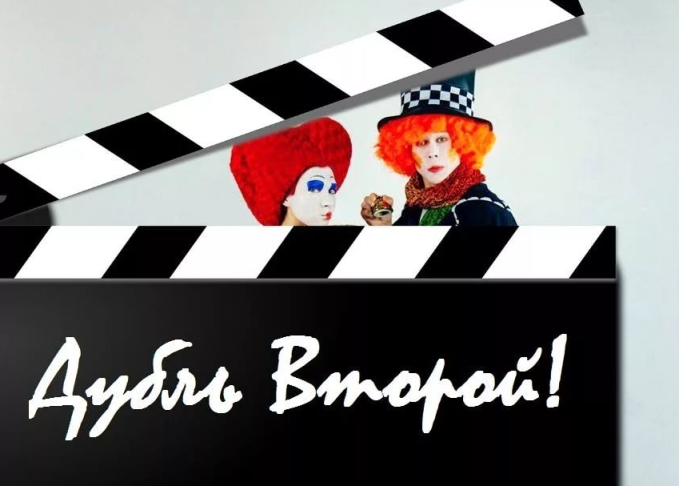 Сайт сделали. Что дальше?
5
www.nowmedia.ru
1.3 Дублирование контента сайта
Мы постоянно об этом говорим, но это происходит постоянно.

Если вы наполняете сайт исключительно чужими публикациями, то нарушаете требования поисковых систем.
Как исправить.
-наполняйте сайт уникальным контентом
-если сделали рерайт чужого текста, то разбавляйте его своими материалами

Главное правило. Текст должен быть для людей, читабельный, интересный и структурирован.
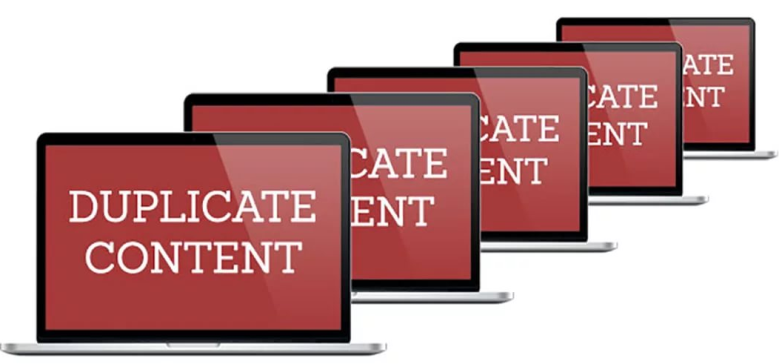 Сайт сделали. Что дальше?
6
www.nowmedia.ru
2. Индексация сайта
2.1 Тестовая версия сайта не закрыта от индексации
Разработчики часто создают копии сайта, на которых тестируют изменения.

Чем грозит:
Страницы тестовой версии могут посчитаться дублями продвигаемых страниц и потому стать причиной ухудшения позиций.




Как исправить:
Все разработчики понимают, что служебные версии сайта нужно запрещать к индексации. Чтобы снизить риск ошибки, рекомендуем не только запрещать индексацию тестовой версии, но и делать её доступной по паролю.
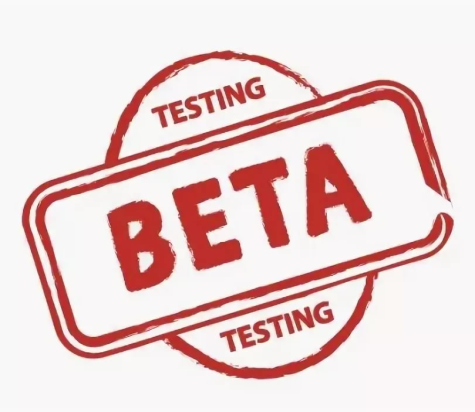 Сайт сделали. Что дальше?
7
www.nowmedia.ru
2.2 Ошибочное использование атрибута Disallow в robots.txt

При исключении из индекса служебных страниц и страниц-дублей можно легко ошибиться и удалить нужные страницы или целые разделы.

Чем грозит:
Из индекса пропадут полезные страницы вместе с позициями и трафиком.
Одной неправильно прописанной директивой в этом файле вы легко можете запретить весь сайт к индексации.

Как исправить:
Проверьте файл на наличие ошибок инструментом «Анализ robots.txt». Найти его можно в панели Яндекс Вебмастера, вкладка «Инструменты».
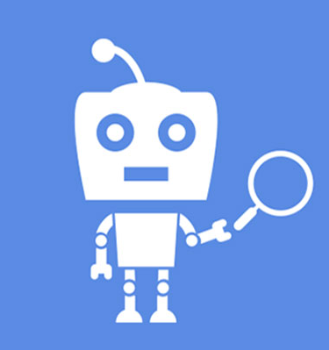 Сайт сделали. Что дальше?
8
www.nowmedia.ru
2.3 Наличие несуществующих страниц
Известная ошибка, когда для несуществующих документов выдается главная (или другая) страница сайта с 200-ым кодом ошибки, а не с 404-ым. В данном случае, опять же, может возникнуть проблема дублированного контента.






Как исправить:
Необходимо для несуществующих страниц выдавать соответствующий код, чтобы поисковый робот не добавлял их в индекс. Обычно это настраивается в используемой CMS. 
Подробные рекомендации по настройке 404 ответа есть у Яндекса и у Google.
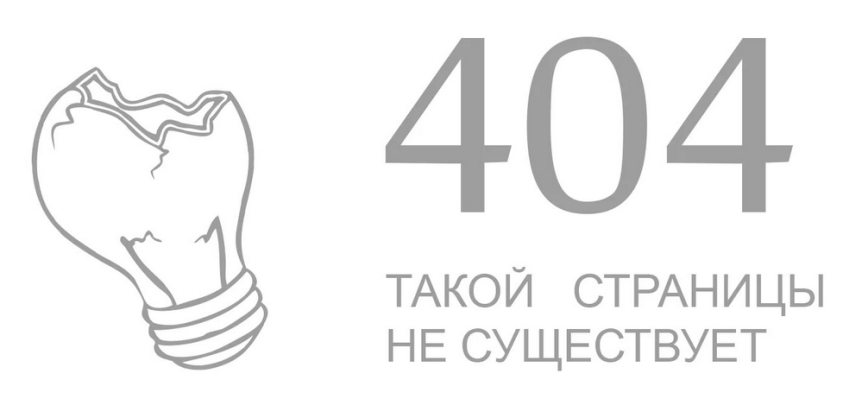 Сайт сделали. Что дальше?
9
www.nowmedia.ru
2.4 Отсутствие или ошибки в файле sitemap.xml
Наличие файла sitemap.xml может давать плюс к индексированию новых страниц сайта. Но если редко его обновлять или изначально создать файл с ошибками, то он может стать источником проблем на сайте. Такой файл будет больше вредить, чем помогать развитию.




Как исправить:
проверить файл на наличие ошибок специальными инструментами Яндекса и Google и устранить выявленные проблемы;
В панели Яндекс Вебмастера: «Анализ файлов Sitemap», вкладка «Инструменты».
В Google Search Console: «Файлы Sitemap», вкладка «Сканирование».
настроить автоматическое обновление файла, если на сайте были добавлены или удалены страницы;
при настройке файла руководствоваться официальными рекомендациями Яндекса и советами Google.
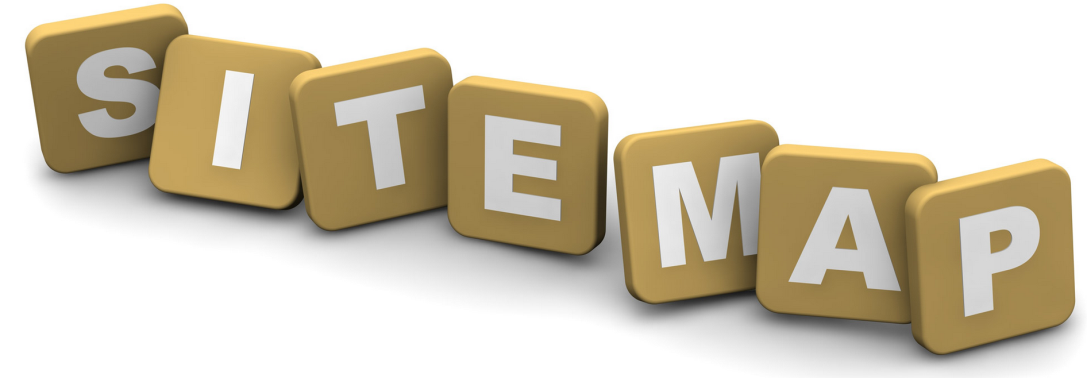 Сайт сделали. Что дальше?
10
www.nowmedia.ru
3. Ссылки (Линкбилдинг)
Ошибки:
Покупка ссылок на биржах.
Автоматическая регистрация сайта в каталогах.
Автоматический постинг на форумах 
Продажа ссылок с сайта







! Мы не советуем этим заниматься. Покупка ссылок нужна далеко не для всех сайтов, не для всех тематик, не для всех поисковых систем и не для всех регионов продвижения.
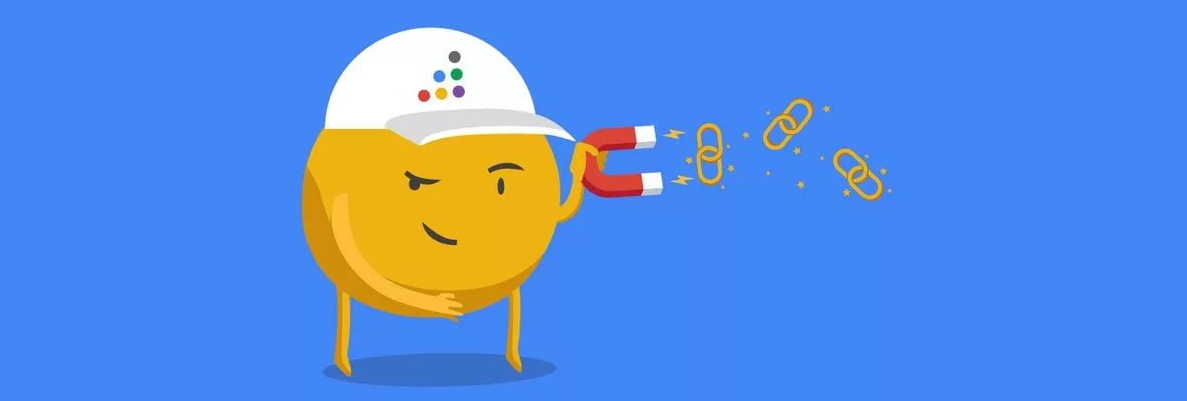 Сайт сделали. Что дальше?
11
www.nowmedia.ru
Настоятельно рекомендуем регулярно (минимум раз в 2 недели) мониторить Яндекс Вебмастер и Google Search Console на предмет сообщений о проблемах на сайте.
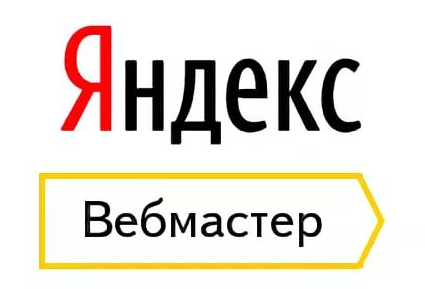 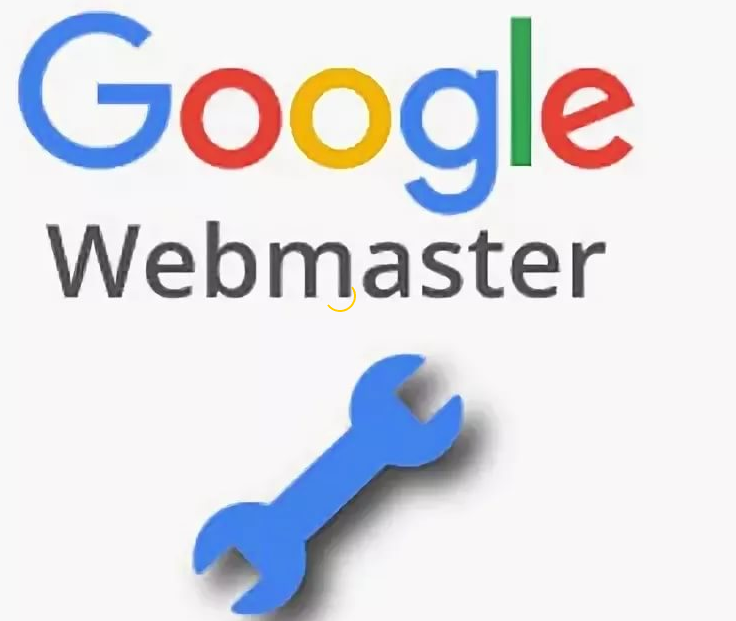 Сайт сделали. Что дальше?
12
www.nowmedia.ru
Как развивать сайт, если вам не о чем писать, а вокруг полно конкурентов?
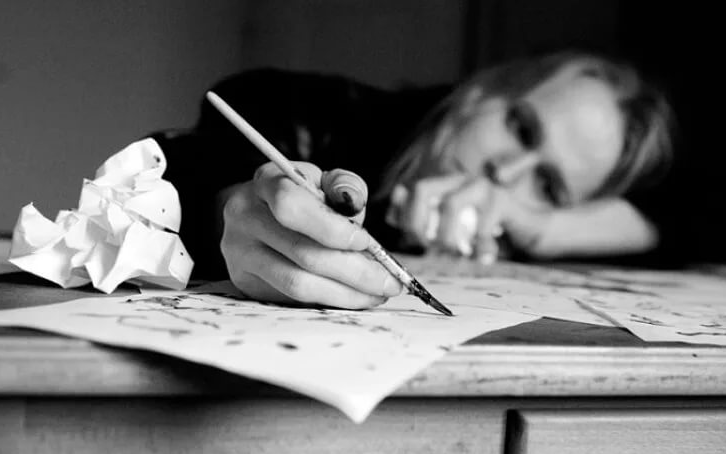 А что же делать дальше? 

Что писать на сайте?
Сайт сделали. Что дальше?
13
www.nowmedia.ru
Не бойтесь делиться информацией! 
 Воспользуйтесь подсказками поисковиков.
 Возможно, вы читали публикации, с которыми не согласны? Напишите об этом. 
 Интервью. 
 Фотоотчет. 
 Вопрос-ответ.
 Краденая идея. 
 Сравнения.
Застой только вам кажется, идеи окружают нас вокруг их нужно только разглядеть!
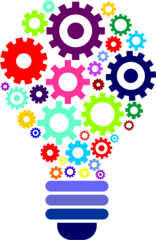 Сайт сделали. Что дальше?
14
www.nowmedia.ru
Какой должна быть хорошая статья? 
Интересной и полезной.
Вы должны разбираться в том, о чем пишите! 
Не воруйте чужие статьи.
Пишите проще.
Красиво оформляйте свои статьи. 



Статья должна быть интересной и полезной для человека!
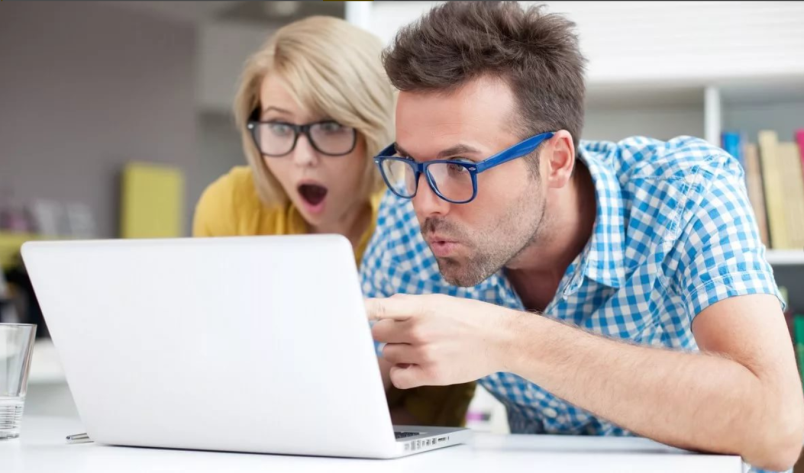 Сайт сделали. Что дальше?
15
www.nowmedia.ru
Примеры плохих текстов
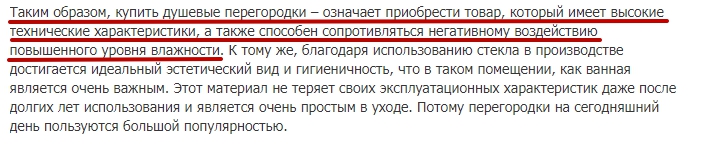 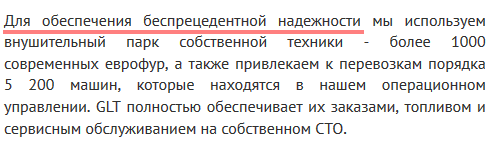 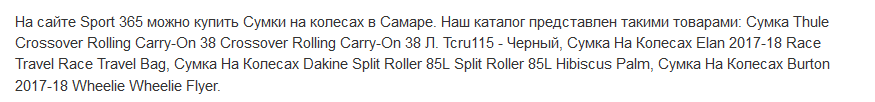 Сайт сделали. Что дальше?
16
www.nowmedia.ru
Чек-лист для самостоятельной проверки сайта
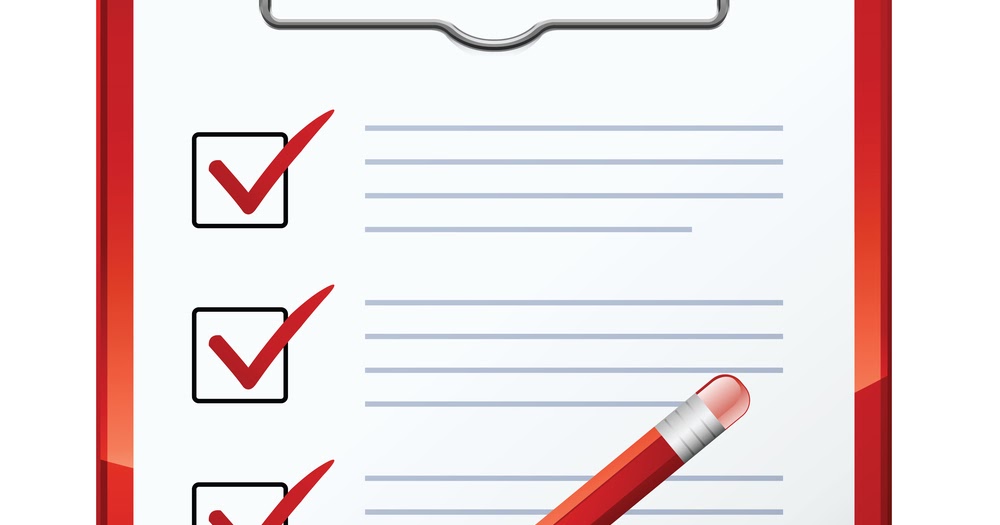 Сайт сделали. Что дальше?
17
www.nowmedia.ru
Установлены счетчики ЯМ и GA
Консоли ЯВ и ГВ
Корректный ли robots
Корректный sitemap
Нет технических дублей страниц
В «Яндекс» и Google проиндексировано одинаковое количество страниц
Нет битых ссылок на сайте
Отсутствуют циклические ссылки
Ошибки в шаблоне сайте
Сайт сделали. Что дальше?
18
www.nowmedia.ru
Сайт быстро загружается
Адаптив, мобильная версия или динамическая верстка.
На сайте нет вирусов и вредоносного кода
В индексе нет копий сайта
Документы весят не больше 10 МБ
Внутренняя оптимизация
- Title
- Description
- H1
Сайт сделали. Что дальше?
19
www.nowmedia.ru
На сайте реализованы «хлебные крошки»
Отсутствие скрытого текста
Оптимизация изображений
Контент
- Уникальные тексты.
- Нет грамматических и орфографических ошибок.
Сайт сделали. Что дальше?
20
www.nowmedia.ru
Коммерческие факторы
 Информация о компании 
 Описание доставки и оплаты
 Клиентская поддержка
 Гарантии и возврат
 Социальные сети
 Акции и Кредит
 Отсутствие рекламы посторонних сайтов
 Карточка товара 
Наличие в справочнике
Сайт сделали. Что дальше?
21
www.nowmedia.ru
q-cyber.com
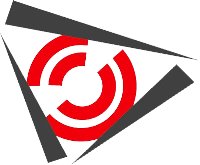 Увеличение поискового трафика







Рост не брендового трафика
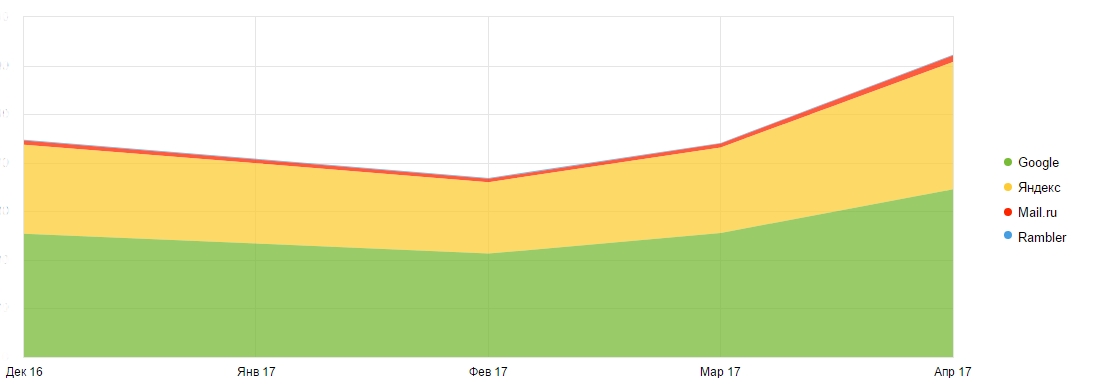 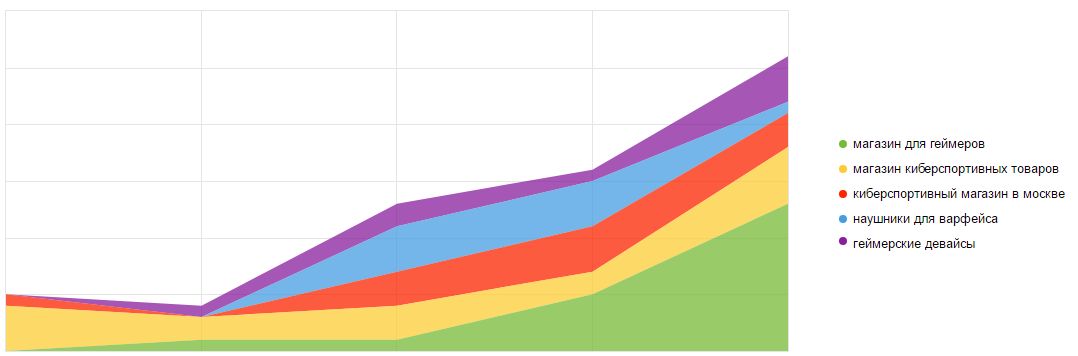 Сайт сделали. Что дальше?
22
www.nowmedia.ru
culinaryon.sg
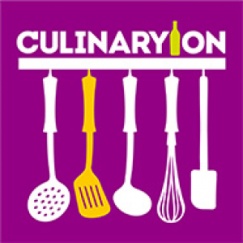 Рост поискового трафика







Улучшение позиций сайта
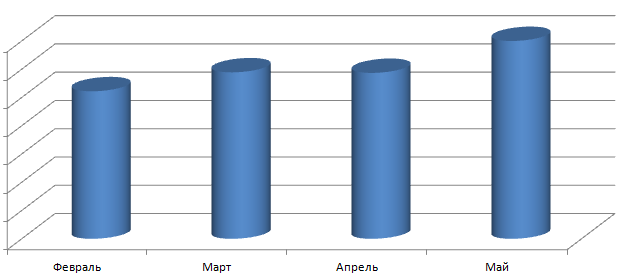 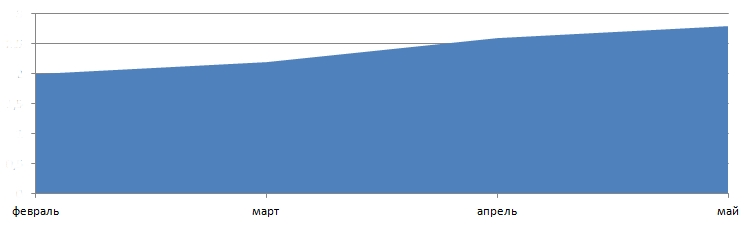 Сайт сделали. Что дальше?
23
www.nowmedia.ru
Ожидаемый результат
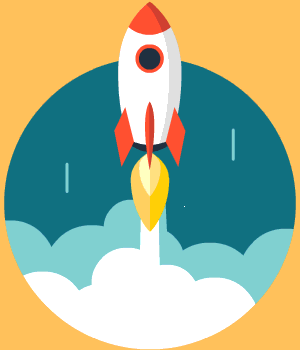 Сайт растет и развивается.
Сайт сделали. Что дальше?
24
www.nowmedia.ru
Спасибо
Наталья Любанская
SEO-специалист NowMedia